Análise de Custos
Prof. Me. Diego Fernandes Emiliano Silva
Unidade 4 | Gestão estratégica de custos
Prof. Me. Diego Fernandes Emiliano Silva diegofernandes.weebly.com
1
Seção 4.1 	(aprofunda seção 2.3; forma de calcular é igual)
Gerenciamento do custeio abc
Unidade 4 | Gestão estratégica de custos
Prof. Me. Diego Fernandes Emiliano Silva diegofernandes.weebly.com
2
Custeio Baseado em Atividades (ABC)
ABC – 1ª. Geração: Caracteriza-se por colocar como foco principal os custos. 

Observa-se na figura que, uma vez identificada as atividades, mensurando-se os recursos (input) a elas envolvidos e obtendo os custos associados aos produtos (output).
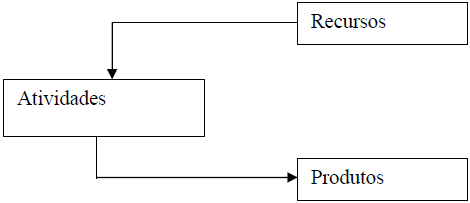 Unidade 4 | Gestão estratégica de custos
Prof. Me. Diego Fernandes Emiliano Silva diegofernandes.weebly.com
3
Custeio Baseado em Atividades (ABC)
ABC – 2ª. Geração: Voltada principalmente para a identificação dos processos com as atividades. A Figura ilustra a participação dos processos no sistema ABC (input). Nesta fase há preocupação de tratar as atividades não mais como células isoladas, mas no que constituem os processos, e estes permitem uma melhor visão da organização, das rotinas e subsidia a construção/definição dos direcionadores.

Como evolução do modelo os custos associados aos produtos (output) são obtidos como na geração anterior, além disso são características desta geração a identificação das atividades estratégicas e não-estratégicas produzindo, consequentemente, uma oportunidade para melhoria continua.
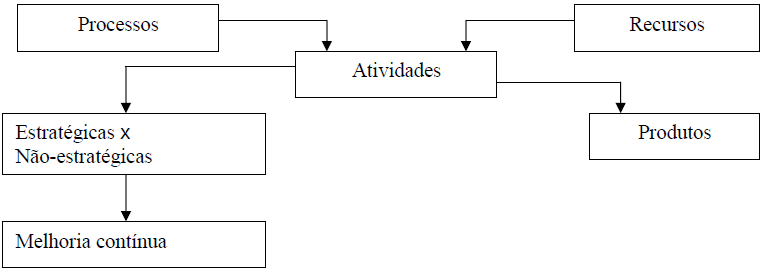 4
Custeio Baseado em Atividades (ABC)
ABC – 3ª. Geração: Destaca-se principalmente por implantar a Análise da Agregação de Valor (output) promovida pelas atividades desempenhadas nas organizações, conforme demonstrada na Figura. 

Identificar o que agrega valor pode ser visto como uma prática essencial para a partir disto separar as atividades que não agregam valor aos negócios, enxugando a organização tornando-a mais competitiva.
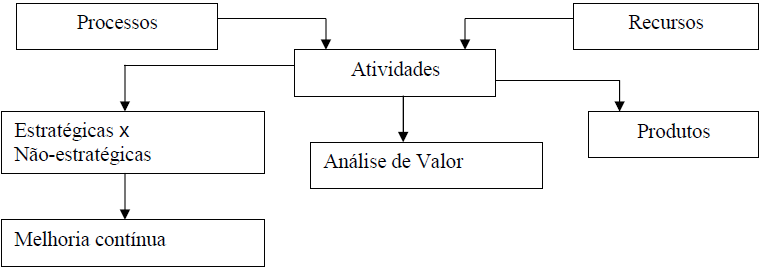 5
Custeio Baseado em Atividades (ABC)
1ª geração: foco era identificar a atividade, a mensuração dos recursos utilizados, para gerar o custo do produto ou serviço. 

2ª geração: foco passou a ser na do processo com a atividade.

3ª geração: foco é o destaque que o custeio ABC incorpora a análise de agregação de valor ocorrida em razão do desempenho nas empresas
Unidade 4 | Gestão estratégica de custos
Prof. Me. Diego Fernandes Emiliano Silva diegofernandes.weebly.com
6
Exemplo
Um fabricante de Cosméticos tem três produtos (PA, PB e PC). As atividades exercidas pelo fabricante são:
Unidade 4 | Gestão estratégica de custos
Prof. Me. Diego Fernandes Emiliano Silva diegofernandes.weebly.com
7
[Speaker Notes: O processo de vendas da empresa passa por quatro departamentos. O processo de concessão do crédito começa com a captação do cliente e termina no departamento de análise do crédito. Já o processo de recebimento dos valores tem início no departamento de faturamento e o término no departamento financeiro. Com isso, percebemos que dentro de um processo geral (vendas) podemos ter subprocessos (concessão de crédito e recebimento das vendas).]
Exemplo (continuação)
A partir dos processos que são realizados para receber as vendas que foram efetuadas, os gastos para execução da atividade e os direcionadores são os seguintes:
Unidade 4 | Gestão estratégica de custos
Prof. Me. Diego Fernandes Emiliano Silva diegofernandes.weebly.com
8
Exemplo (continuação)
O consumo de cada um dos produtos foi:
Com base nos dados, calcular o custeio pelo método ABC.
Unidade 4 | Gestão estratégica de custos
Prof. Me. Diego Fernandes Emiliano Silva diegofernandes.weebly.com
9
Exemplo – resolução
Passo 1: Obtendo os custos unitários
Unidade 4 | Gestão estratégica de custos
Prof. Me. Diego Fernandes Emiliano Silva diegofernandes.weebly.com
10
Exemplo – resolução (continuação)
Passo 2: Obtendo as despesas associadas a cada produto
Unidade 4 | Gestão estratégica de custos
Prof. Me. Diego Fernandes Emiliano Silva diegofernandes.weebly.com
11
Exemplo – Comentário
O produto PB apresenta maior despesa quando comparado com os produtos PA e PC.

Quando avaliamos o PB, podemos destacar a geração de boletos exerce forte influência na composição da despesa para este fim. 

Sendo assim, seria prudente que o gestor investigasse as principais causas deste gasto elevado em relação aos demais produtos, para assim procurar reduzir os valores dos boletos gerados para o PB.
Unidade 4 | Gestão estratégica de custos
Prof. Me. Diego Fernandes Emiliano Silva diegofernandes.weebly.com
12
Seção 4.2
Análise de margem de contribuição
Unidade 4 | Gestão estratégica de custos
Prof. Me. Diego Fernandes Emiliano Silva diegofernandes.weebly.com
13
Margem de contribuição (MC)
A MC é o quanto cada produto/serviço irá contribuir para:
Cobrir os gastos fixos;
Gerar o resultado esperado.

Esforço da empresa
Quanto maior a MC, menor o esforço
Quanto menor a MC, maior o esforço
Unidade 4 | Gestão estratégica de custos
Prof. Me. Diego Fernandes Emiliano Silva diegofernandes.weebly.com
14
Margem e mix de produtos
Usar as MCs como ferramenta para determinar a melhor composição de mix de produtos/serviços que devem ser comercializados para que a empresa obtenha os melhores resultados. 

A composição do mix de produtos/serviços a serem ofertados pelas empresas é diretamente influenciada por fatores de ordem externa e interna.

Nesse sentido, como analisar o mix de produtos pela MC em situações com capacidade plena de operação e sem fatores que venham limitar a atividade da empresa?
Unidade 4 | Gestão estratégica de custos
Prof. Me. Diego Fernandes Emiliano Silva diegofernandes.weebly.com
15
Exemplo 1
A XYZ Ltda. apresenta os seguintes dados de preço, custo, e produção no período, de sua linha de produtos. Assuma que a quantidade produzida é toda vendida.
A empresa direciona a sua força de venda de acordo com o nível de margem de contribuição. Dessa forma, a ordem dos produtos que mais contribuem para o negócio da empresa será:
Unidade 4 | Gestão estratégica de custos
Prof. Me. Diego Fernandes Emiliano Silva diegofernandes.weebly.com
16
Resolução do exemplo 1
Resposta: Pelo critério de desempenho da MC, o produto prioritário será o produto PC, seguido pelo PB e PA.
Unidade 4 | Gestão estratégica de custos
Prof. Me. Diego Fernandes Emiliano Silva diegofernandes.weebly.com
17
Análise com restrição
Na segunda situação, vamos inserir um fator de restrição comum no ambiente das organizações, que é a questão da demanda. 

No segundo exemplo, você a perceberá a diferença entre a empresa trabalhar com capacidade plena de suas atividades quando define seu mix de produto pela MC.
Unidade 4 | Gestão estratégica de custos
Prof. Me. Diego Fernandes Emiliano Silva diegofernandes.weebly.com
18
Exemplo 2
A XYZ Ltda. apresenta os seguintes dados de preço, custo, e produção no período, de sua linha de produtos. Assuma que a quantidade produzida é toda vendida.
Considere que o fornecimento de MP por parte dos fornecedores é de 11.600 kg do total das necessidades da XYZ. Sabendo que a XYZ direciona a sua força de venda de acordo com o nível de MC, determine:
	a) A ordem dos produtos que oferecem maior MC;
	b) O consumo de materiais para produção de acordo com os fatores restritivos;
	c) A MC por produto e total, considerando o fator de restrição.
Unidade 4 | Gestão estratégica de custos
Prof. Me. Diego Fernandes Emiliano Silva diegofernandes.weebly.com
19
Resolução do exemplo 2 (a)
Resposta: Pelo critério de desempenho da MC, o produto prioritário será o produto PC, seguido pelo PB e PA.
Unidade 4 | Gestão estratégica de custos
Prof. Me. Diego Fernandes Emiliano Silva diegofernandes.weebly.com
20
Resolução do exemplo 2 (b)
Resposta: Para o período, o fornecimento de MP terá uma redução de 11.600 kg, em razão do fornecedor não possuir estoque suficiente. 

Logo, com a restrição de atendimento, a empresa receberá: 191.600 kg – 11.600 kg = 180.000 kg de MP. Como o PA tem a menor MC, parte da sua produção foi cortada com a restrição imposta.
Unidade 4 | Gestão estratégica de custos
Prof. Me. Diego Fernandes Emiliano Silva diegofernandes.weebly.com
21
Resolução do exemplo 2 (c)
Resposta: Considerando os fatores restritivos de fornecimento da MP, a MC total será de R$ 208.600,00.
Unidade 4 | Gestão estratégica de custos
Prof. Me. Diego Fernandes Emiliano Silva diegofernandes.weebly.com
22
Exemplo 2 – considerações
Resolução do exemplo leva em consideração apenas a contribuição da Margem de Contribuição.

Será que o resultado da empresa (R$ 208.600,00) realmente é o melhor?

Para responder a questão, devemos:
Não levar apenas em consideração a MC;
Mas também a intensidade de demanda pela XYZ de MP.

Observe no próximo slide o resultado máximo que a empresa pode obter, se fizer a definição do quanto produzir e vender de cada produto (abordagem diferente da do livro).
Unidade 4 | Gestão estratégica de custos
Prof. Me. Diego Fernandes Emiliano Silva diegofernandes.weebly.com
23
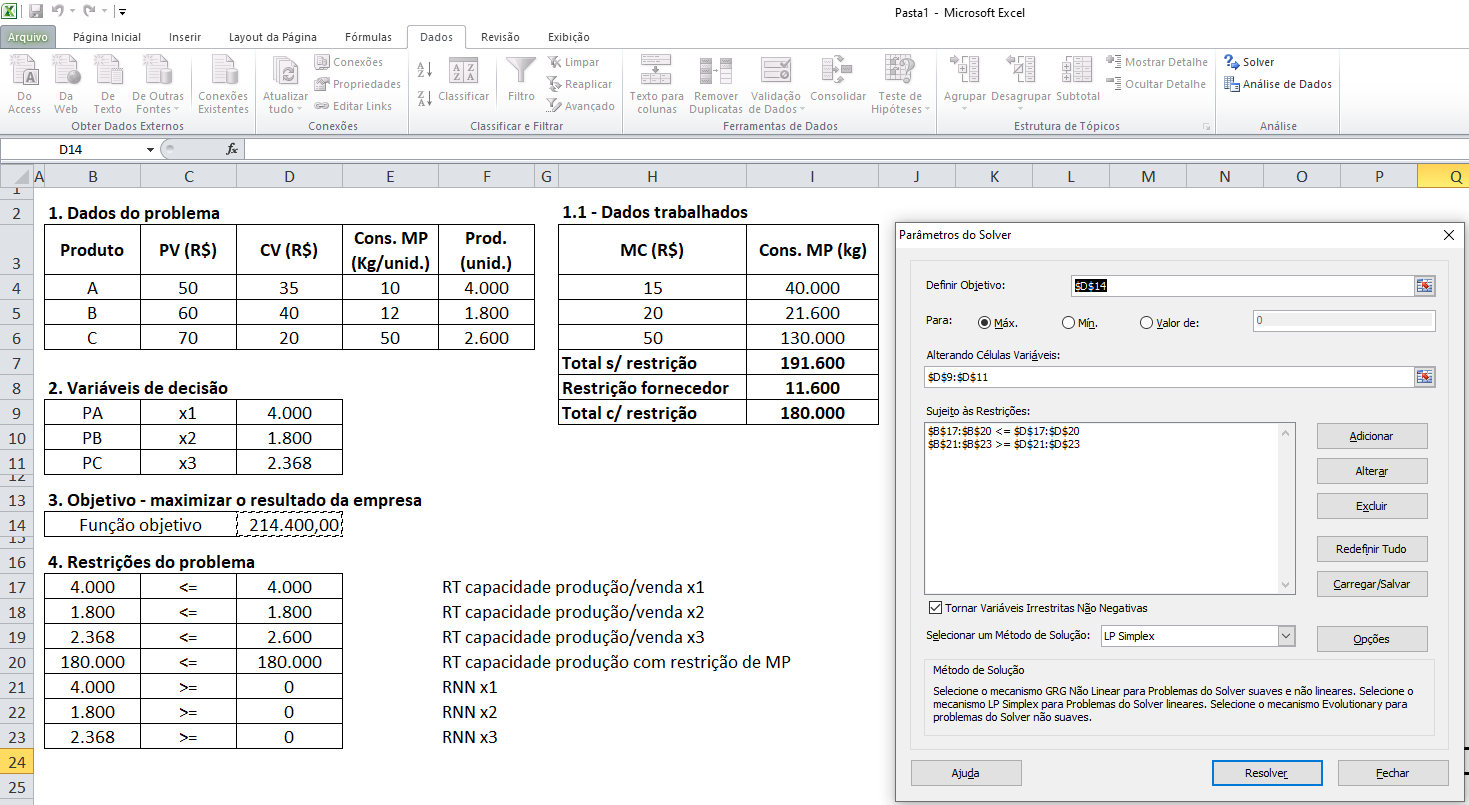 Exemplo 2 – considerações
Unidade 4 | Gestão estratégica de custos
Prof. Me. Diego Fernandes Emiliano Silva diegofernandes.weebly.com
24
Exemplo 2 - considerações
O motivo pelo qual fez com que gerasse essa distorção na análise da MC (R$ 208.600,00 vs. R$ 214.400,00) pode ser observado na proporção da margem em função do consumo:
Perceba que quando não há fatores restritivos, o PC apresenta a maior MC. 
Quando há fatores restritivos a ordem de importância muda. 
Pelos cálculos, a ordenação pela margem proporcional é: PB (1º) ; PA (2º) ; PC (3º).
Unidade 4 | Gestão estratégica de custos
Prof. Me. Diego Fernandes Emiliano Silva diegofernandes.weebly.com
25
Seção 4.3
Considerações sobre o CVL
Unidade 4 | Gestão estratégica de custos
Prof. Me. Diego Fernandes Emiliano Silva diegofernandes.weebly.com
26
Relações CVL - estruturas
Estruturas diferenciadas: 
Existem organizações que possuem uma diversidade de produtos que são produzidos ou comercializados.
Para essas, pode ocorrer situações onde o CV, o CF e o preço de venda poderão ter valores iguais ou diferentes uns dos outros.

A consequência desse fato levará a uma margem de contribuição também igual ou diferenciada e um ponto de equilíbrio seguindo a mesma linha. 

Gestor deve estar pronto para lidar com esta diversidade de situações.
Unidade 4 | Gestão estratégica de custos
Prof. Me. Diego Fernandes Emiliano Silva diegofernandes.weebly.com
27
Exemplo 1 – estruturas diferenciadas
Para determinar o ponto de equilíbrio contábil na quantidade em que a empresa não ganha nem perde nada (lucro zero), teremos:
Unidade 4 | Gestão estratégica de custos
Prof. Me. Diego Fernandes Emiliano Silva diegofernandes.weebly.com
28
Exemplo 1 –
Nota-se que o preço praticado é o mesmo, que o CV e a MC são diferentes. Entretanto, o PEC (vendas) é comum aos três produtos. 

Dessa forma, se projetarmos a receita total de cada produto, o resultado será o mesmo (proporcional).

Simulando o resultado do lucro, temos:
[Speaker Notes: Como as MC são diferentes, o produto com a maior margem terá o maior lucro.]
Para o gestor
Dentro do mercado existe muita competição entre as organizações. 

Essa competição leva as empresas a trabalharem:
Com preços acima ou abaixo da concorrência;
A negociarem melhores margens com os seus fornecedores (>MC);
A avaliarem os investimentos necessários;
Mudanças na demanda pelos produtos;
Etc. 

Gestor, diante dessas situações, deve trabalhar para potencializar os resultados a serem alcançados, em face aos investimentos realizados.
Unidade 4 | Gestão estratégica de custos
Prof. Me. Diego Fernandes Emiliano Silva diegofernandes.weebly.com
30
Exemplo 2
Ao retomarmos ao exemplo 1, percebemos que a empresa, para alcançar o ponto de equilíbrio, teria que vender 600 unidades no total (200 para cada produto). 

Agora, se considerarmos que os investimentos a serem feitos para viabilizar os produtos P1, P2 e P3, fossem respectivamente: R$ 180.000,00; R$ 190.000,00; e R$ 200.000,00;

E sabendo que o mercado consegue absorver a quantidade total de 1.200 unidades, 400 para cada produto, e mantendo as condições de preço e CV constantes, teríamos a seguinte rentabilidade:
Unidade 4 | Gestão estratégica de custos
Prof. Me. Diego Fernandes Emiliano Silva diegofernandes.weebly.com
31
Exemplo 3
Variação:
(12.000 – 18.000) / 18.000
-0,3333 x 100 = - 33,33%
Agora, e se reduzirmos os preços de vendas em 10,00%, ele passaria de R$ 150,00 para R$ 135,00. Considerações para esse cenário.
Considerações:
Lucro para P1, P2 e P3 reduziram ≈ 33, 30 e 27%.
Quanto menor a MC, maior será o PEC (vendas).
Quanto maior o PEC (vendas), maior a redução no lucro e na rentabilidade do produto.
32
Seção 4.4
Análise de desempenho
Unidade 4 | Gestão estratégica de custos
Prof. Me. Diego Fernandes Emiliano Silva diegofernandes.weebly.com
33
Fundamentos da gestão estratégica de custos
Custos

Apropriar diretamente ao objeto de custeio os custos relevantes;
Identificar bases de locação que reflitam as relações de causa e efeito;
Estabelecer centros de custos em grupos homogêneos;
Utilizar o custeio ABC.
Unidade 4 | Gestão estratégica de custos
Prof. Me. Diego Fernandes Emiliano Silva diegofernandes.weebly.com
34
Fundamentos da gestão estratégica de custos
Medida de desempenho

Adotar bases relevantes de mensuração;
As mensurações devem ser no campo financeiro e não financeiro;
Serem consistentes com os objetivos da empresa;
As mensurações devem promover melhorias nos direcionadores de custos.
Unidade 4 | Gestão estratégica de custos
Prof. Me. Diego Fernandes Emiliano Silva diegofernandes.weebly.com
35
Fundamentos da gestão estratégica de custos
Gestão de investimento

Devem ser consistentes com os objetivos da empresa;
Deve dar suporte para eliminação de atividades que não geram valor;
Deve considerar dados das atividades desempenhadas;
Monitorar os investimentos realizados.
Unidade 4 | Gestão estratégica de custos
Prof. Me. Diego Fernandes Emiliano Silva diegofernandes.weebly.com
36
Desempenho operacional e econômico
Operacional:
Acompanha o desenvolvimento da rotina;
Demonstra eficiência no uso dos recursos produtivos;
Pode ser uma análise mais pontual por negócio.

Econômico:
Evidenciam o retorno sobre os investimentos;
Margens de lucro no período.
Unidade 4 | Gestão estratégica de custos
Prof. Me. Diego Fernandes Emiliano Silva diegofernandes.weebly.com
37
Índices operacionais
Unidade 4 | Gestão estratégica de custos
Prof. Me. Diego Fernandes Emiliano Silva diegofernandes.weebly.com
38
Exemplo
A corretora de imóveis ZZZ ltda. foi estruturada para vender 12 imóveis por dia. No último ano, o número de vendas foi de 3.500 unidades, o que gerou para o empreendimento a receita de R$ 350.000.000,00. A participação no mercado da corretora é de 15%, e o volume total de vendas de imóveis no último ano foi de 20.000 unidades.

A partir dos dados expostos, determine:
	a) A taxa de vendas da corretora;
	b) O índice de desempenho no mercado;
Unidade 4 | Gestão estratégica de custos
Prof. Me. Diego Fernandes Emiliano Silva diegofernandes.weebly.com
39
Resolução do exemplo
A corretora de imóveis ZZZ ltda. foi estruturada para vender 12 imóveis por dia. No último ano, o número de vendas foi de 3.500 unidades, o que gerou para o empreendimento a receita de R$ 350.000.000,00. A participação no mercado da corretora é de 15%, e o volume total de vendas de imóveis no último ano foi de 20.000 unidades.

A partir dos dados expostos, determine:
	a) A taxa de vendas da corretora;
	b) O índice de desempenho no mercado;
Unidade 4 | Gestão estratégica de custos
Prof. Me. Diego Fernandes Emiliano Silva diegofernandes.weebly.com
40
[Speaker Notes: Empresa utiliza 79,91% da sua capacidade total, ficando a parte ociosa em 20,09%. 
Com essa taxa de vendas, permite a empresa um índice de desempenho de 17% maior do que a concorrência.
Empresa apresenta um grau eficiente no uso dos recursos.]
Índices econômicos
Unidade 4 | Gestão estratégica de custos
Prof. Me. Diego Fernandes Emiliano Silva diegofernandes.weebly.com
41
[Speaker Notes: Margem bruta: quanto empresa tem de lucro após pagar custos e despesas para elaboração do produto.
Margem líquida: quanto empresa tem de lucro após pagar todos os gastos do período.
Retorno sobre investimento: retorno obtido pelo proprietário pelos investimentos realizados.]
Exemplo
Vamos supor que uma empresa faturou R$ 30 mil no mês, gastou R$ 6 mil com aquisição de mercadorias e R$ 4 mil com despesas administrativas e tributos. Supondo que os investimentos foram de R$ 160 mil, calcular os índices econômicos da empresa:
42